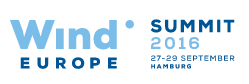 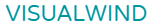 Continuous noise monitoring to protect residents and improve yield
Moise Coulon, James Mackay and 
Jason Baldwin – TNEI
Peter Longbottom – Visual Wind
[Speaker Notes: Good morning, I will be talking about the potential for continuous noise monitoring , based on wind farm noise experience in the UK.]
CONTENT
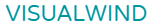 Noise curtailment 

Challenges of continuous monitoring

Field measurements – results from proxy tests
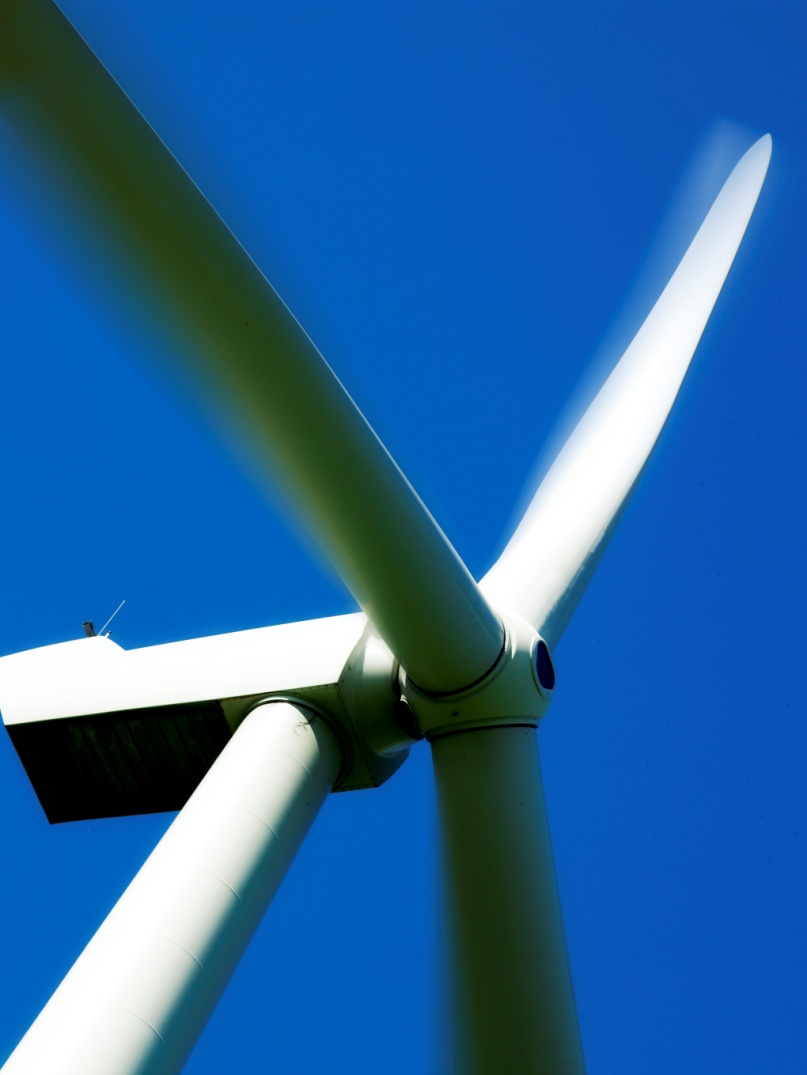 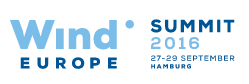 [Speaker Notes: I will be covering ..1  2  3]
CONTEXT
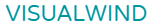 Many wind farms start operation with noise curtailment
Downwind
Situation
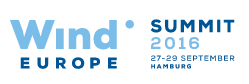 [Speaker Notes: Describe the limit, then he predictions and curtailment]
CONTEXT
Crosswind
Situation
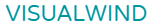 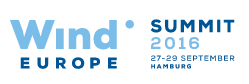 [Speaker Notes: And we repeat the operation for various wind direction, example here crosswind with less curtailment.]
CONTEXT
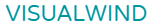 Based on noise predictions, each turbine’s operation is tailored so that in theory, the wind farm meets its limit.
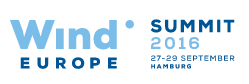 [Speaker Notes: And the main output is a noise curtailment strategy]
CONTEXT
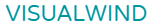 Are noise curtailments reviewed during operational phase ?
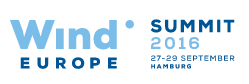 [Speaker Notes: The strategies are implemented from day1 and that is it,  often not tested in field.]
CONTEXT
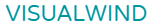 Fine tune curtailment
Detect operational issues
Continuous noise monitoring
Isolate temporary noise events
Faster response to residents
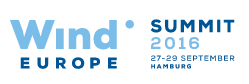 [Speaker Notes: Continuous monitoring would offer opportunities for fine tuning,  detection of operational issues  …]
CHALLENGES – TECHNOLOGY
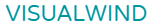 Remote communication and cloud computing required to synchronise all data
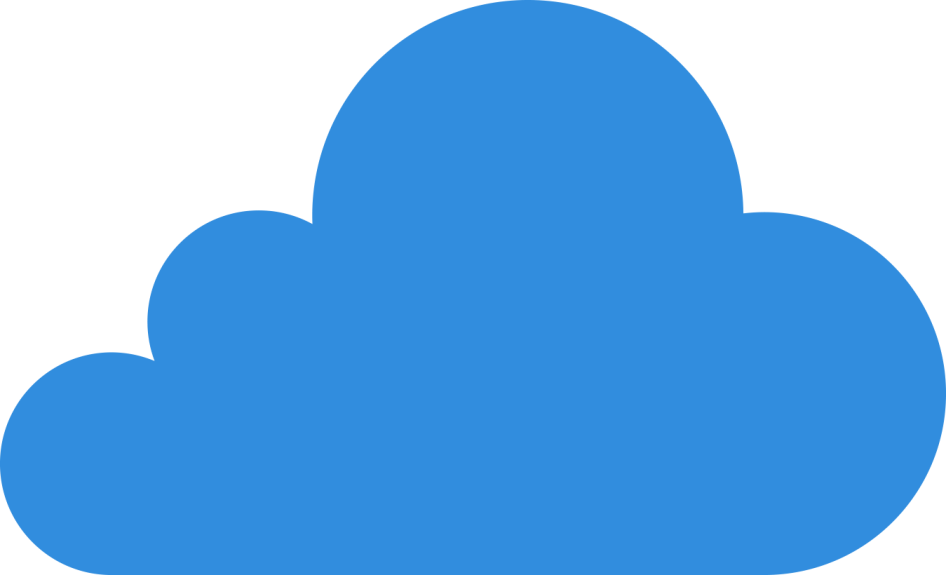 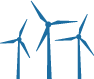 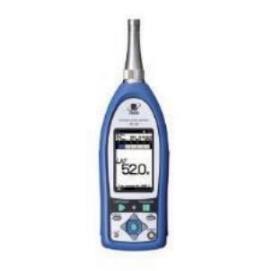 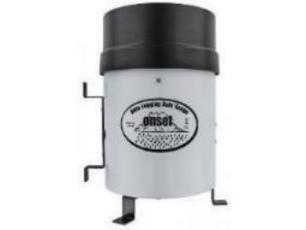 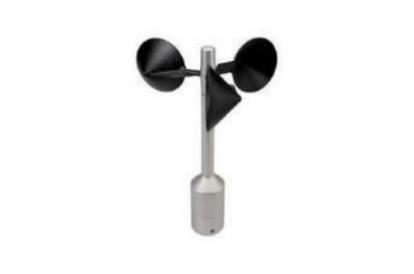 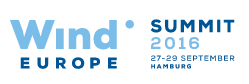 [Speaker Notes: But of course there are challenges, technology wise we acousticians still mostly rely on non-smart meter, SD card reader required.  We need to easily sync noise, rain, wind, scada .. The internet of things is happening but slowly]
CHALLENGES – TECHNOLOGY
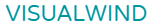 A big data challenge ahead for wind farm noise
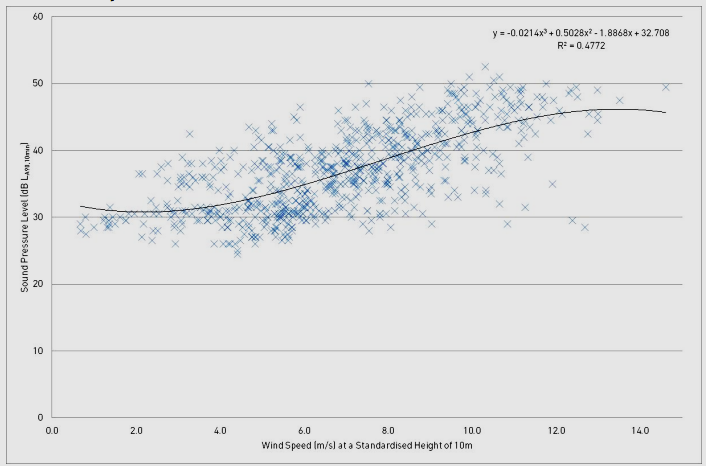 Past requirements
New requirements
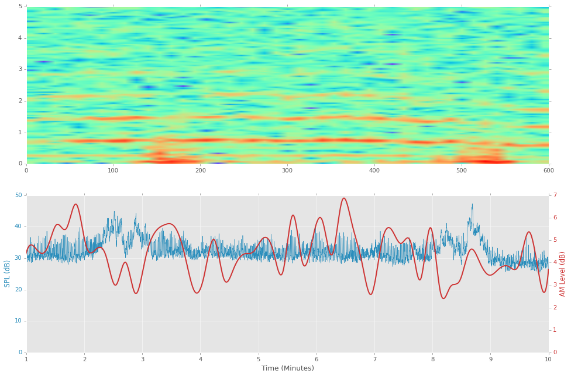 10 minute data
100ms 1/3 octave
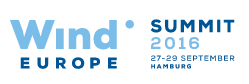 [Speaker Notes: And of course,  recording 10minute data is not sufficient any more, we need months of  100ms data for AM , a big data challenge ahead.]
CHALLENGES – METHODOLOGY
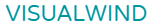 Yearly/quarterly/monthly automated results ?
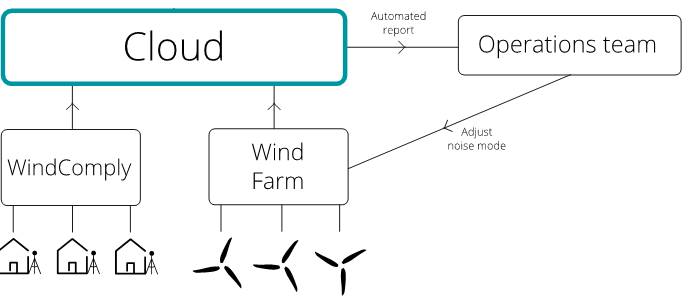 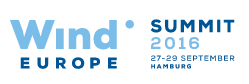 [Speaker Notes: We could have automated reports, but would these be based on averaging data yearly. quarterly, monthly ?  There are no guidance as most surveys  are around 1-2 months and would assume to average the entire data set. The chart describe a route for the operational team to use automated reports  to adjust curtailment.]
CHALLENGES – LOCATION
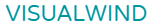 Noise kits intrusive for residents when installed in their gardens for long period 

Privacy concerns with audio 

Residents may interfere with kits
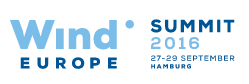 [Speaker Notes: In regards to location, … Read quickly the three bullets]
CHALLENGES – LOCATION
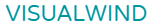 Monitoring at receptors ~500m to 2000m is far from the noise source (turbines), hard to differentiate on/off

Monitoring at the 61400-11 position ~100m is too close, sound field and character not representative of receptors 

In the UK, IOA GPG SGN5 noted: “compliance measurements may need to be undertaken in closer proximity to the wind farm to ensure background noise levels do not unduly influence the readings.”
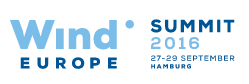 [Speaker Notes: At receptors +600m too far and at 100m too close ?   There is a general consensus , as per this quote from the IOA  in the UK, that receptors may be too far from the turbines for meaningful measurements.]
CHALLENGES – LOCATION
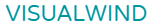 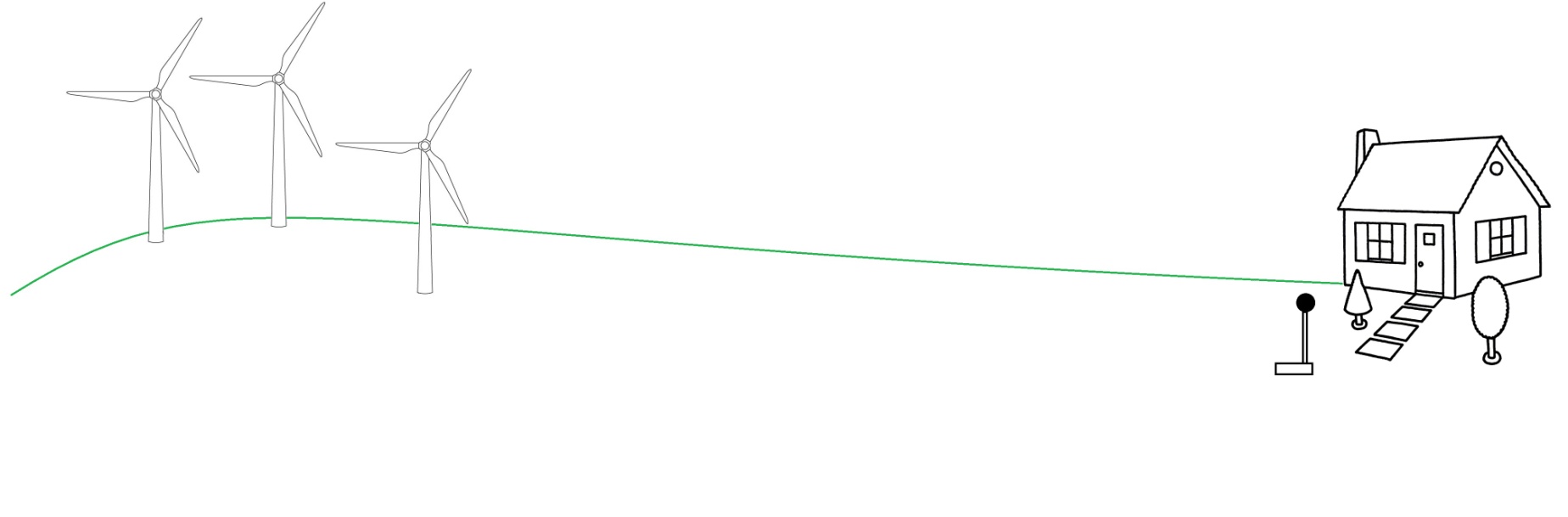 Option 1 – the traditional approach
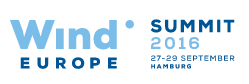 [Speaker Notes: So here is the traditional approach, we have issues with overwhelming background noise. As can be seen in the red area, …Describe briefly the bottom chart.]
CHALLENGES – LOCATION
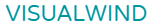 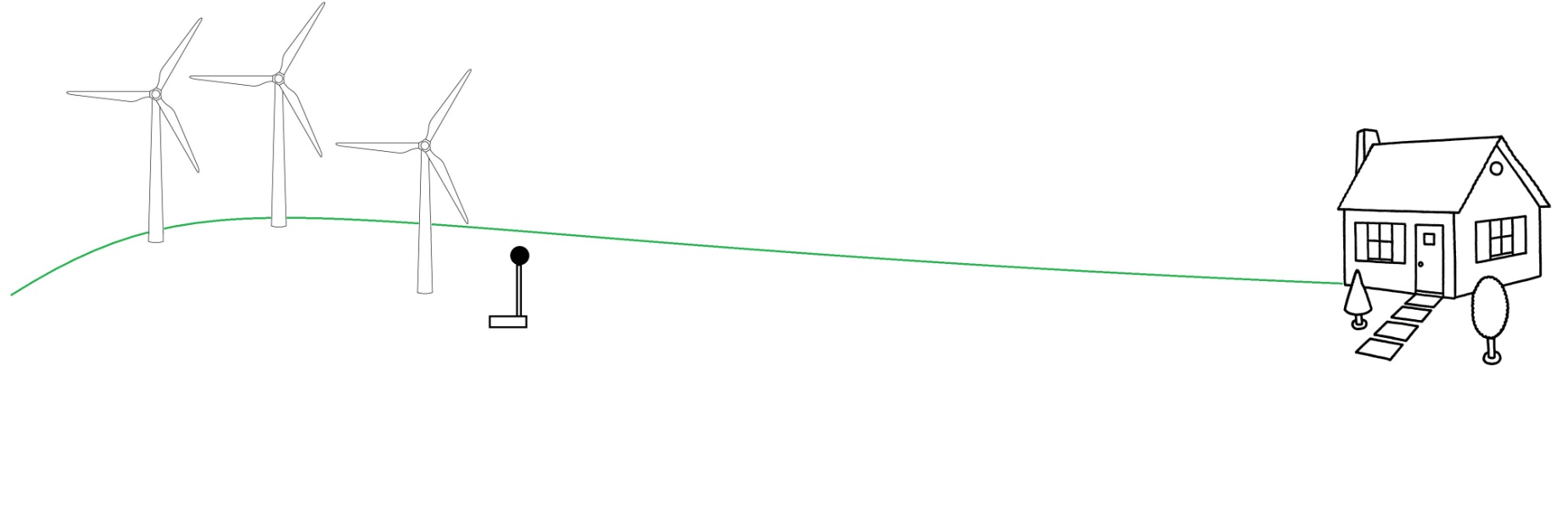 Option 2 – measure close to the development
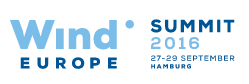 [Speaker Notes: we could measure closer to have  a better reading of the specific wind farm noise]
CHALLENGES – LOCATION
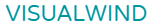 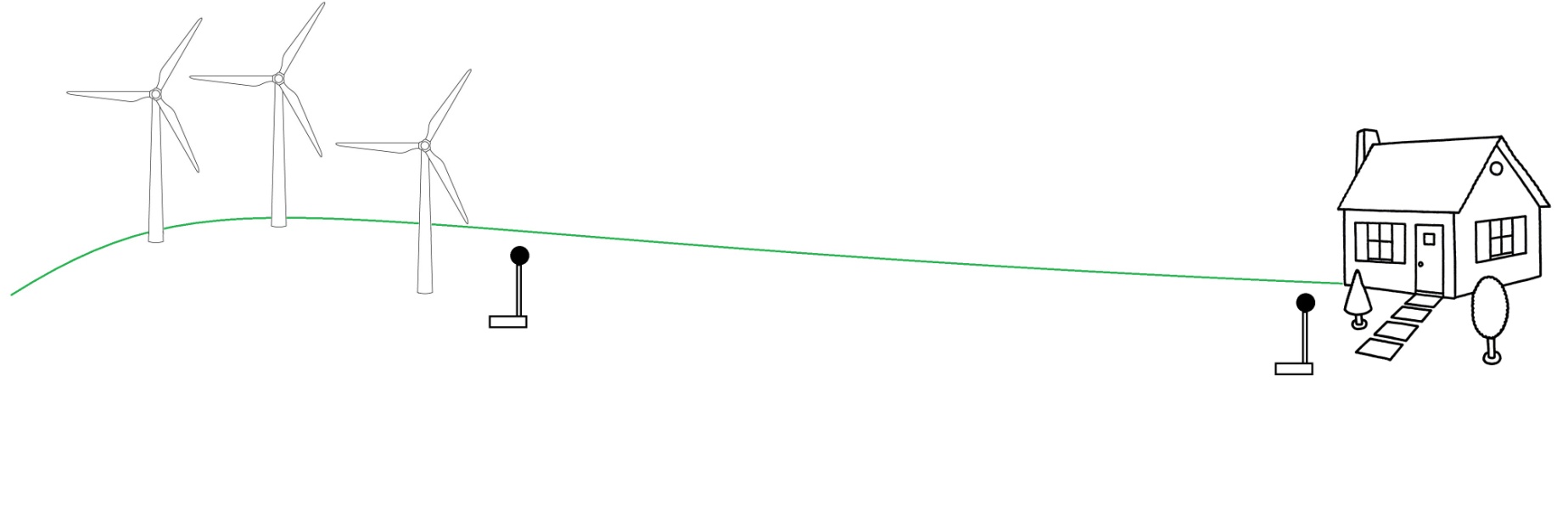 Option 3 – measure near the development and at receptor
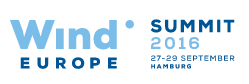 [Speaker Notes: Or we could measure at both to provide context  and extra information about the results from receptor measurements.]
CHALLENGES – LOCATION
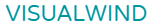 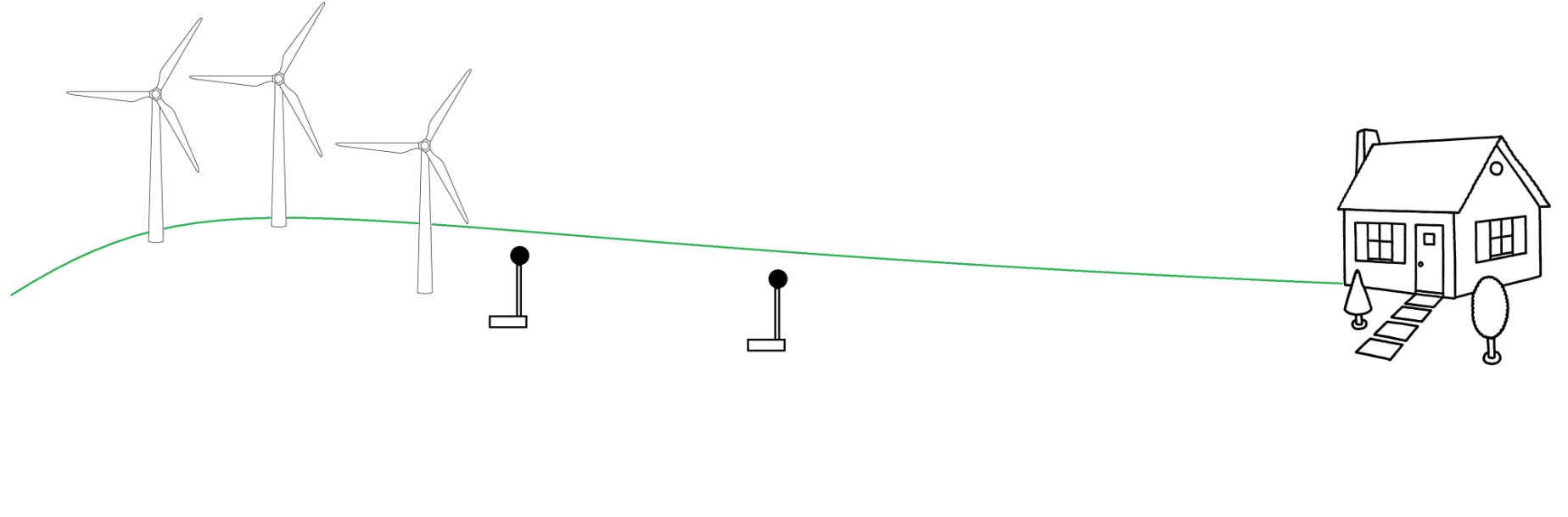 Option 4 – measure at two locations near the development
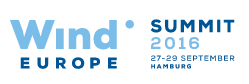 [Speaker Notes: And also would could envisage two equipment s near the turbines.]
CHALLENGES – LOCATION
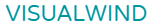 Are proxy measurements representative of the receptor?
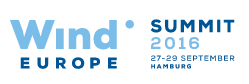 [Speaker Notes: So if we do not monitor at the receptor, …read the question]
FIELD MEASUREMENTS
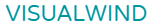 Proxy testing measurements, so far data has been collected at four sites:

Site A - single 500kW turbine, coastal location, gently sloping topography

Site B - ~20MW site, gently sloping topography

Site C - >50MW site, rolling countryside

Site D - ~30MW site, gently sloping  topography
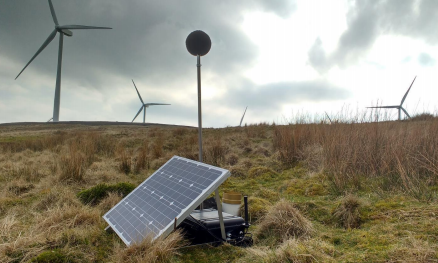 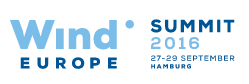 [Speaker Notes: We are collecting data to test the use of proxy measurements]
FIELD MEASUREMENTS
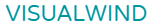 For each site, at least two noise kits deployed, one at receptor and one at a proxy between turbines and receptor 
For site B, three kits at 250m, 350m and 600m and results presented here
Measured data available with turbines ON (filtered for downwind in analysis) and turbines OFF (background data).  Log subtraction done to determine the specific noise of the wind farm
Predictions made to allow comparison with specific noise.
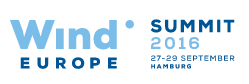 [Speaker Notes: I will present data from one of the site, where we have three locations in line and we have data separated for periods ON, period OFF and we also have predictions.]
FIELD MEASUREMENTS:NOISE LEVELS, SITE B
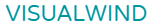 Measurement location 1 @ 250m – ON with individual 10minute points
dB LA90
Hub height wind speed standardised to 10m
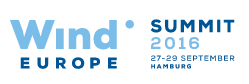 [Speaker Notes: Quick descriptions]
FIELD MEASUREMENTS: NOISE LEVELS, SITE B
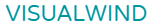 Measurement location 1 @ 250m – ON, OFF, SPECIFIC, PREDICTIONS
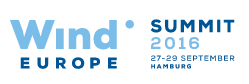 [Speaker Notes: Bid difference here with background, turbine noise dominant]
FIELD MEASUREMENTS: NOISE LEVELS, SITE B
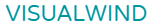 Measurement location 2 @ 350m – ON, OFF, SPECIFIC, PREDICTIONS
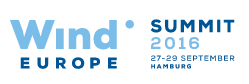 [Speaker Notes: A little further and still a major contribution form turbines, but a little closer  to background.]
FIELD MEASUREMENTS: NOISE LEVELS, SITE B
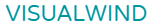 Measurement location 3 @ 600m – ON, OFF, SPECIFIC, PREDICTIONS
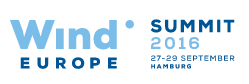 [Speaker Notes: and at receptor distance, we can see a huge contribution of background noise.]
FIELD MEASUREMENTS: NOISE LEVELS SITE B
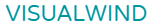 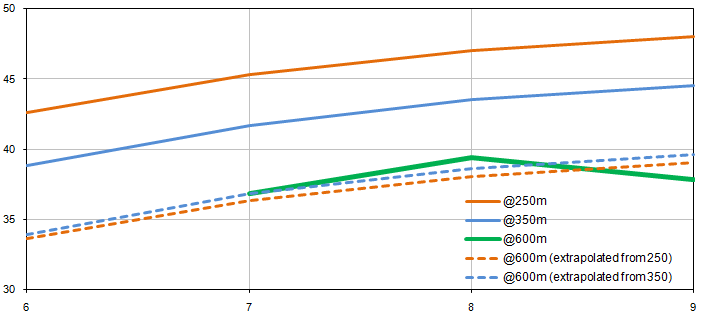 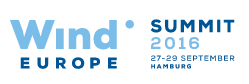 [Speaker Notes: The aim is to represent the receptor location, so a basic extrapolation has been done and these initial results indicate a good correlation.]
CONCLUSIONS
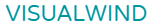 Continuous noise monitoring may be a viable alternative to sporadic noise testing 

It would allow fine tuning of noise curtailment and better response  to residents concerns

The choice of the monitoring location is a very important consideration
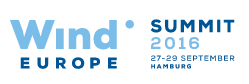 [Speaker Notes: So to conclude, … read quickly]
THANK YOU
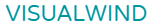 moise.coulon@tnei.co.uk 
www.tnei.co.uk
Moise Coulon, Senior Technical Consultant
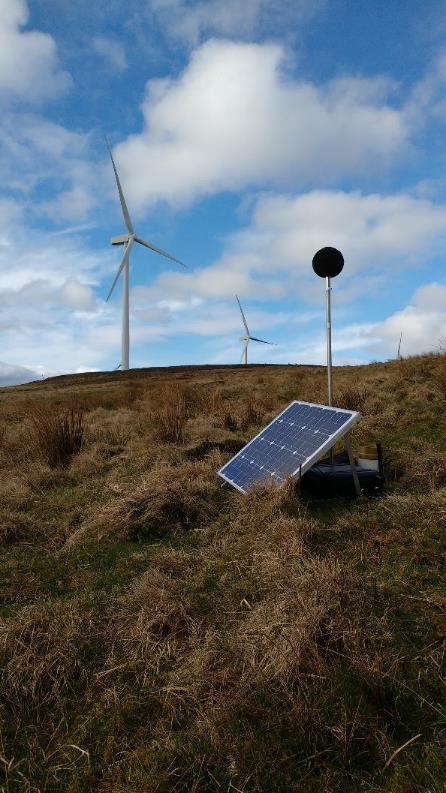 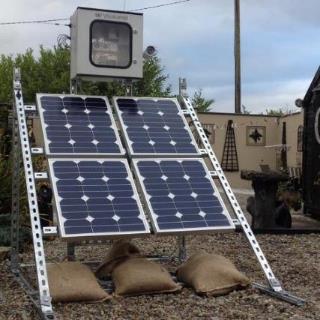 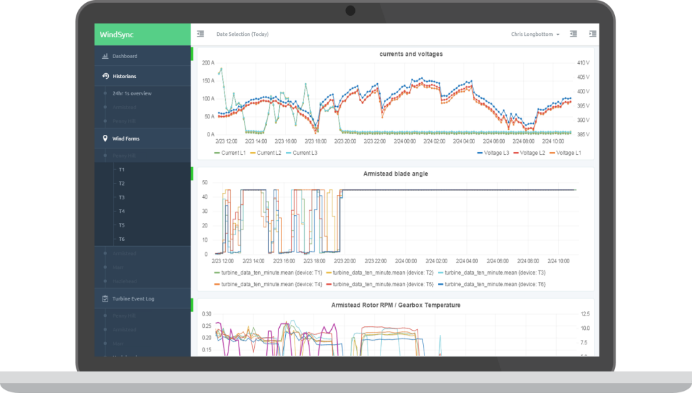 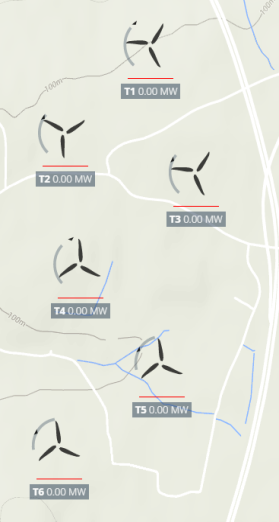 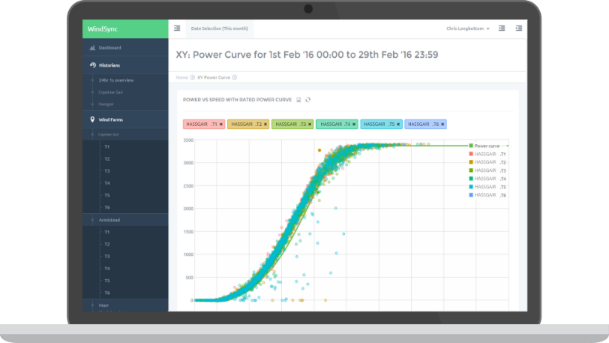 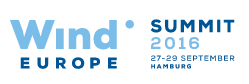 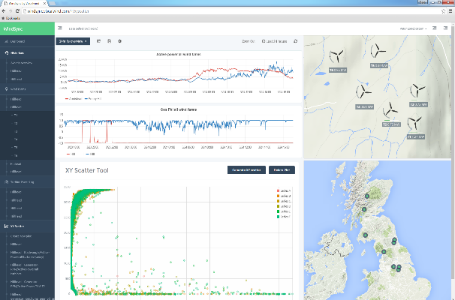